Kruiselingse prijselasticiteit
× Ekv =
%Δ prijs Philips
%Δ vraag Sony
1,6
-25%
-40%
=
×
Philips wordt goedkoper en gaat dan meer verkopen ten koste van Sony.
De kruiselingse prijselasticiteit is positief (EKV > 0)
We spreken van een concurrerende of substitutiegoederen
Kruiselingse prijselasticiteit
× Ekv =
%Δ prijs Shag
%Δ Vloei
-0,6
25%
-15%
=
×
Shag wordt duurder. De vraag naar Shag daalt en daardoor ook de vraag naar vloei.
De kruiselingse prijselasticiteit is negatief (EKV < 0)
We spreken van een aanvullende of complementaire goederen
Kruiselingse elasticiteit
EKV = %∆Q1 / % ∆P2
EKV = ∆Q1/ ∆P2 x P2/Q1   = rc x P2/Q1 





P1 = € 20 en P2 = € 16
Q1 = -5x20 + 3x16 + 152 = 100
Q2 = -5x16 + 4x20 + 200 = 200
EPV1 = ∆Q1/ ∆P1 x P1/Q1 
= -5 x 20/100 = -1

EPV2 = ∆Q2/ ∆P2 x P2/Q2 
= -5 x 16/200 = -0,4

EKV1 = ∆Q1/ ∆P2 x P2/Q1 
= 3 x 16/100 = 0,48

EKV2 = ∆Q2/ ∆P1 x P1/Q2 
= 4 x 20/200 = 0,4
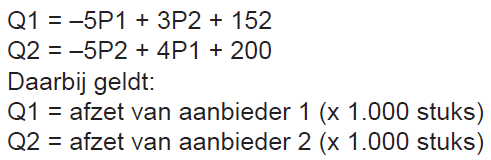 Inkomenselasticiteit
× Eiv =
%Δ Inkomen
%Δ vraag
-0,6
10%
+15%
=
×
Meestal is er een positief verband tussen  het inkomen en de gevraagde hoeveelheid.
De inkomenselasticiteit is dan positief
We spreken van een noodzakelijke of luxe goederen
Inkomenselasticiteit
EIV = % ∆Q1 / % ∆I
EIV = ∆Q1/ ∆I x I / Q1

0< EIV < 1  noodzakelijke goederen
EIV > 1  luxe goederen
EIV < 0  inferieure goederen
Luxe en noodzakelijke goederen
Uitgaven
Uitgaven
B
A
D
C
drempel
Inkomen
Inkomen
Noodzakelijk goed
Luxe goed
Luxe
goederen
Noodzakelijke goederen
Inferieure goederen
EIV = negatief
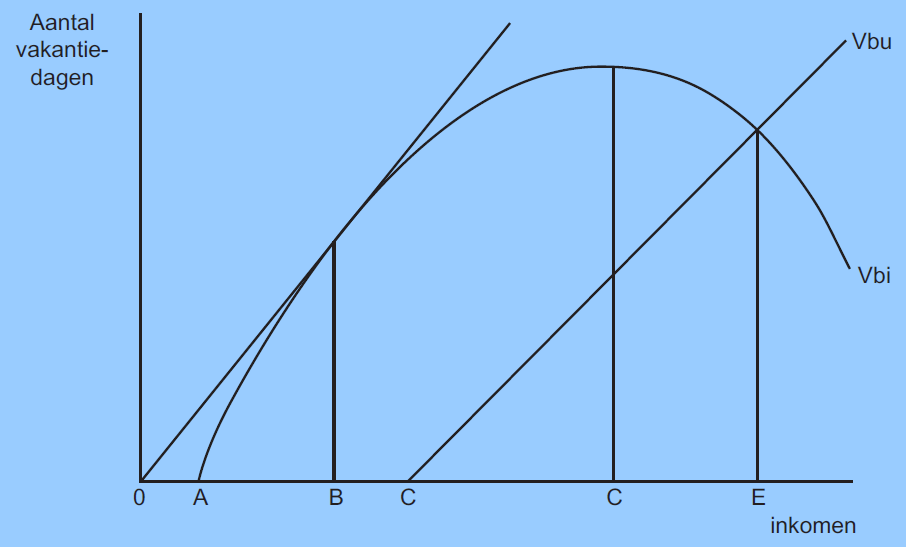